Update:HRPPD 26 and 27
M. Popecki
Incom
08-21-2024
QE: HRPPD 29
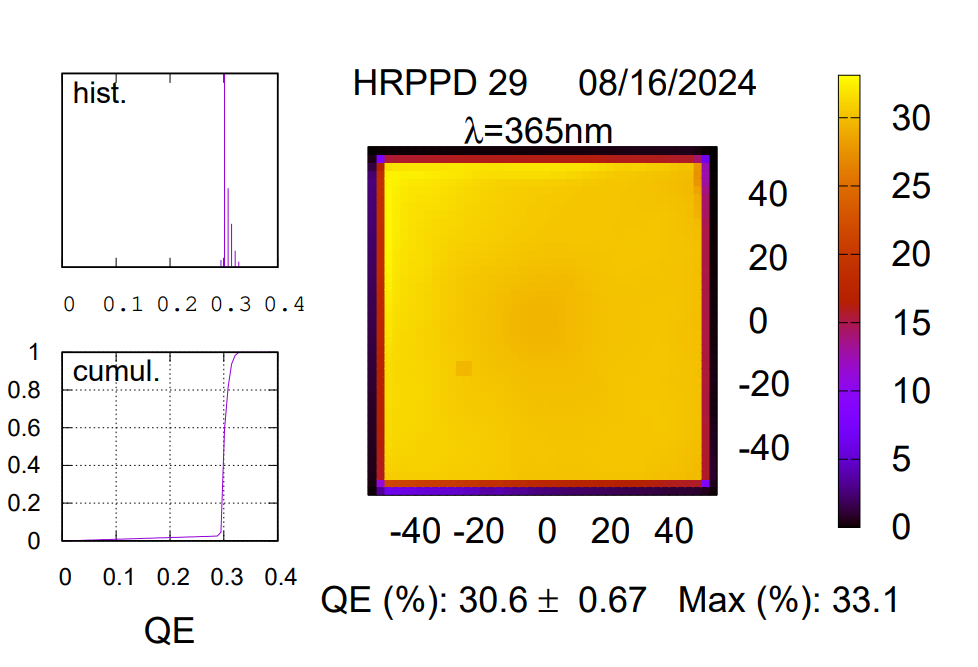 HRPPD 26 Gain
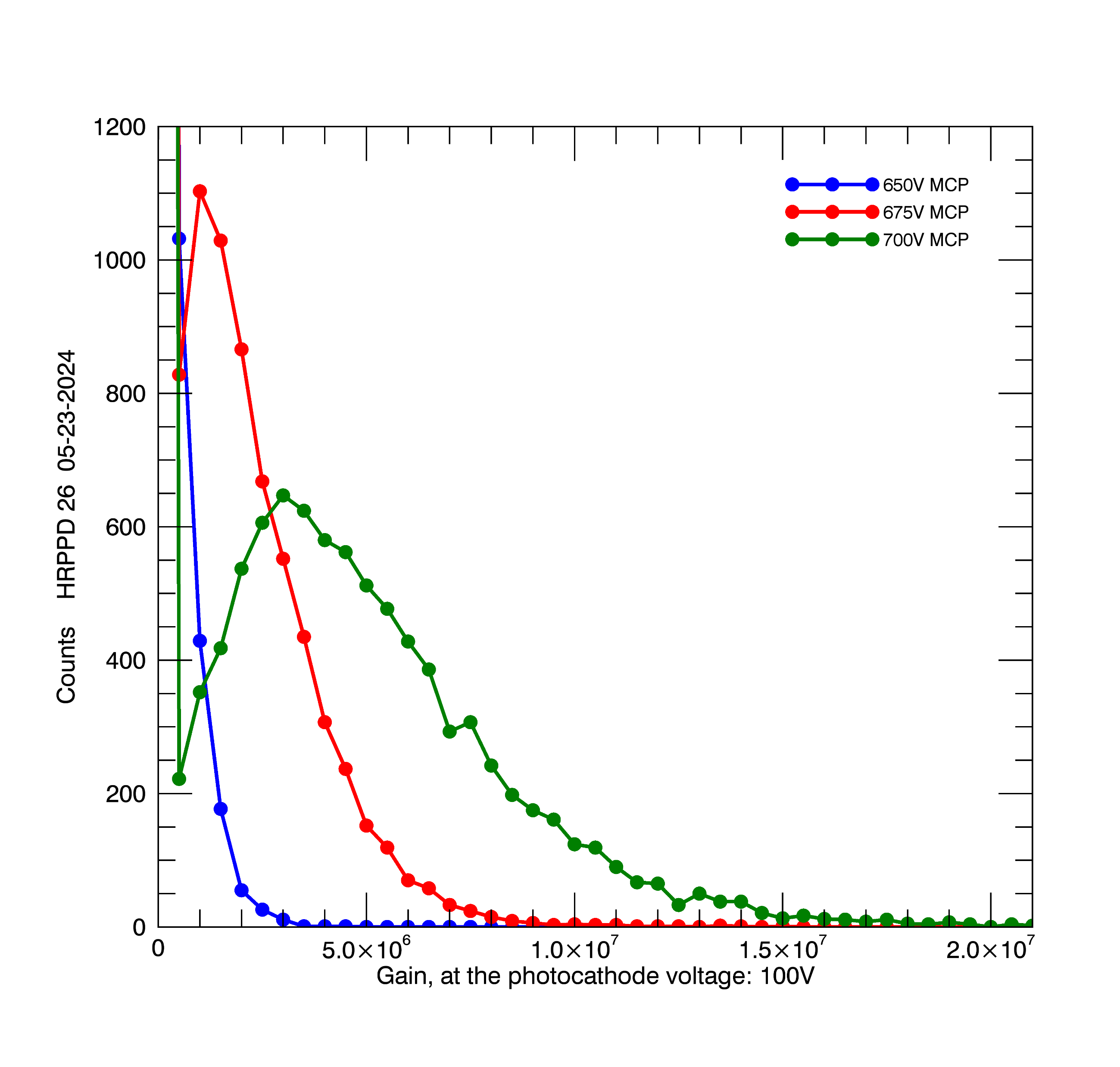 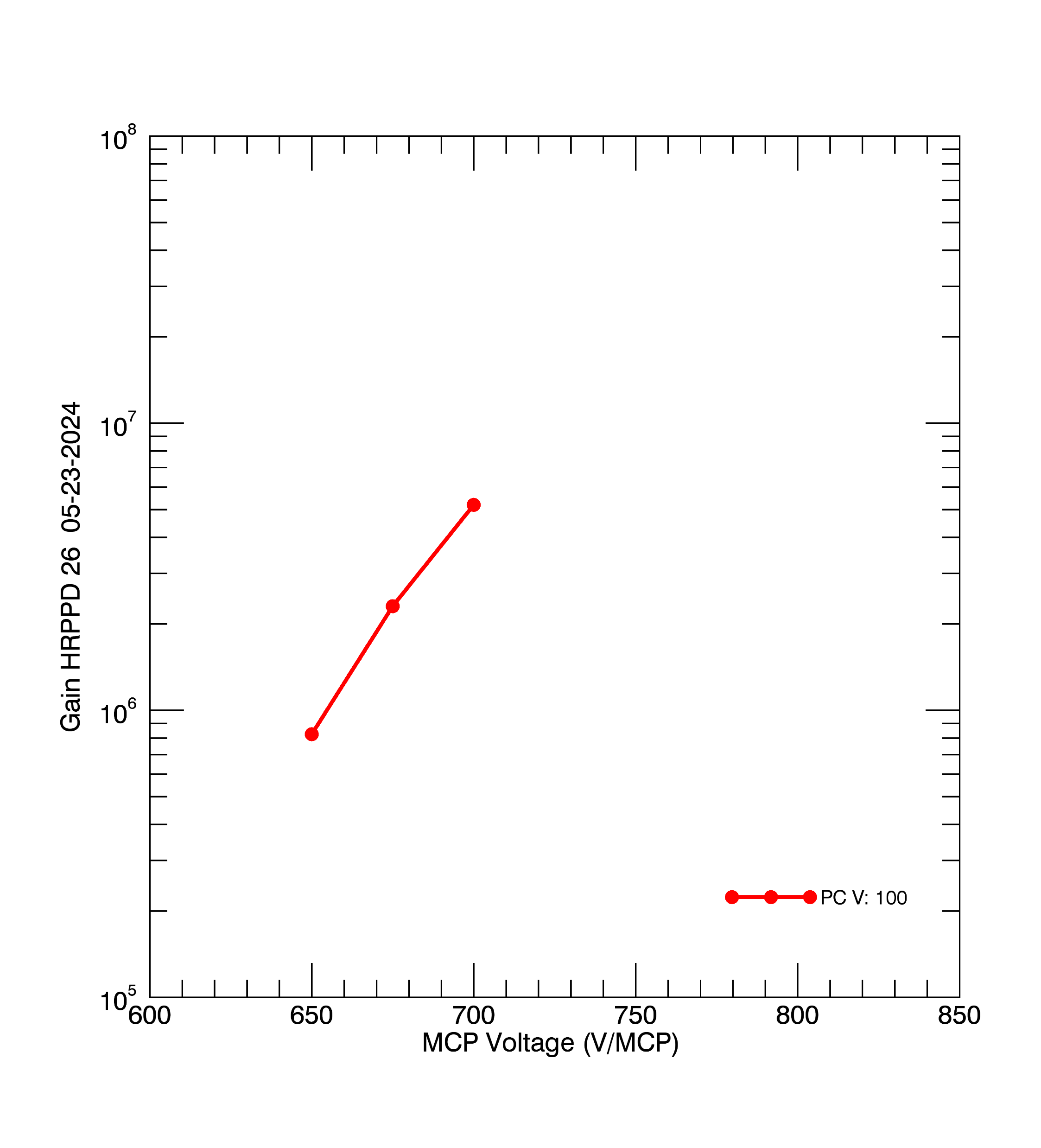 100 V on photocathode
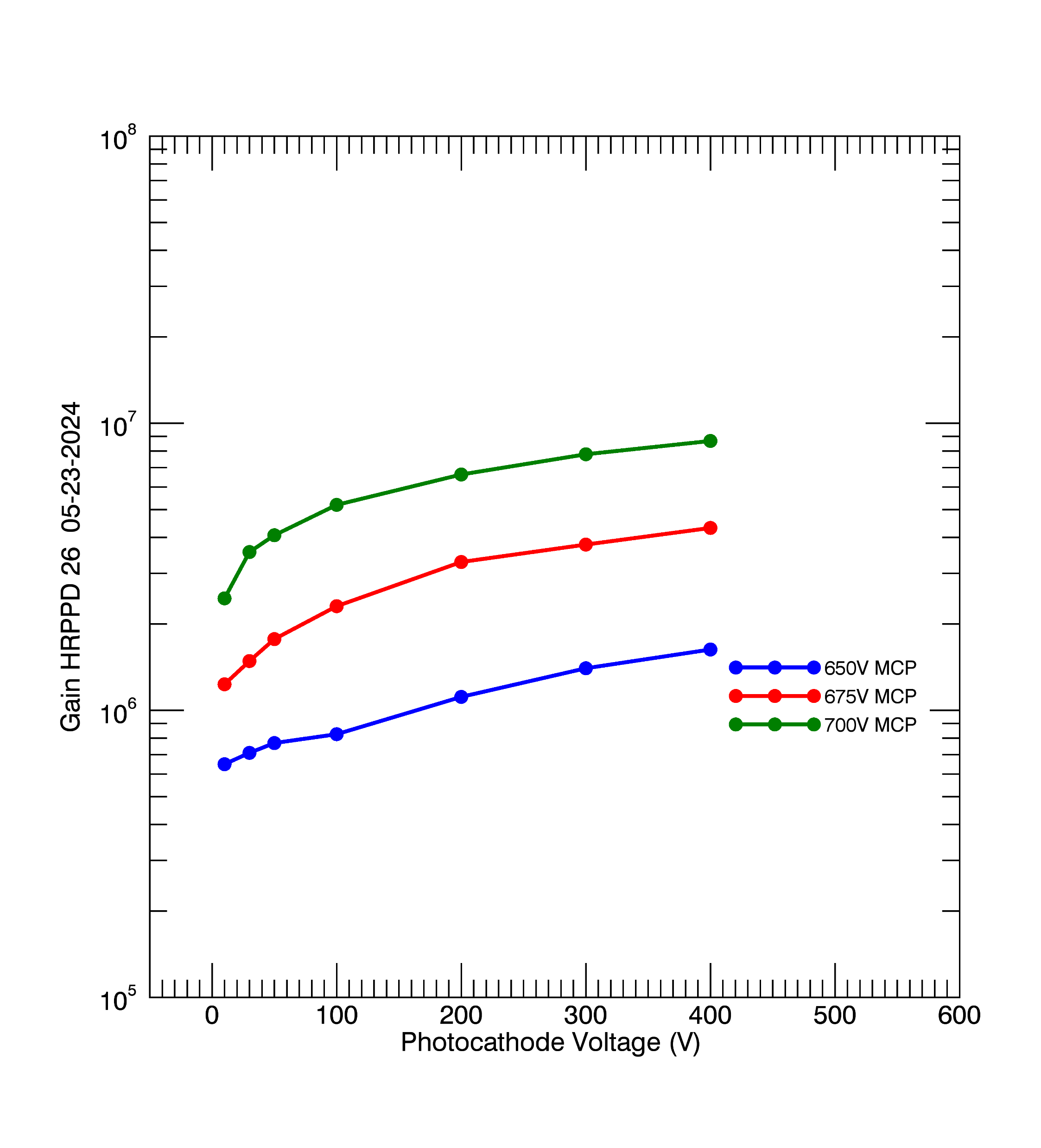 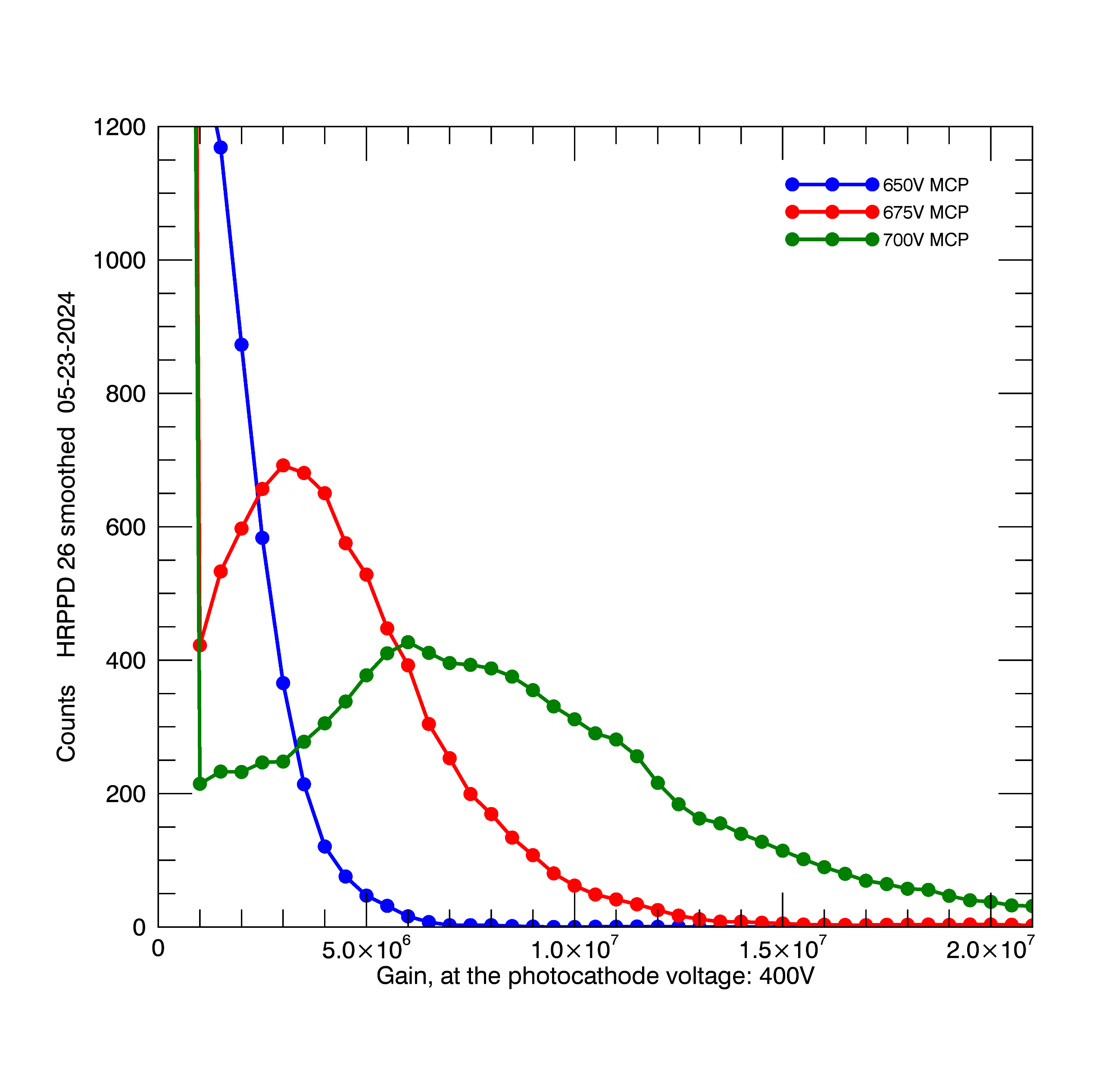 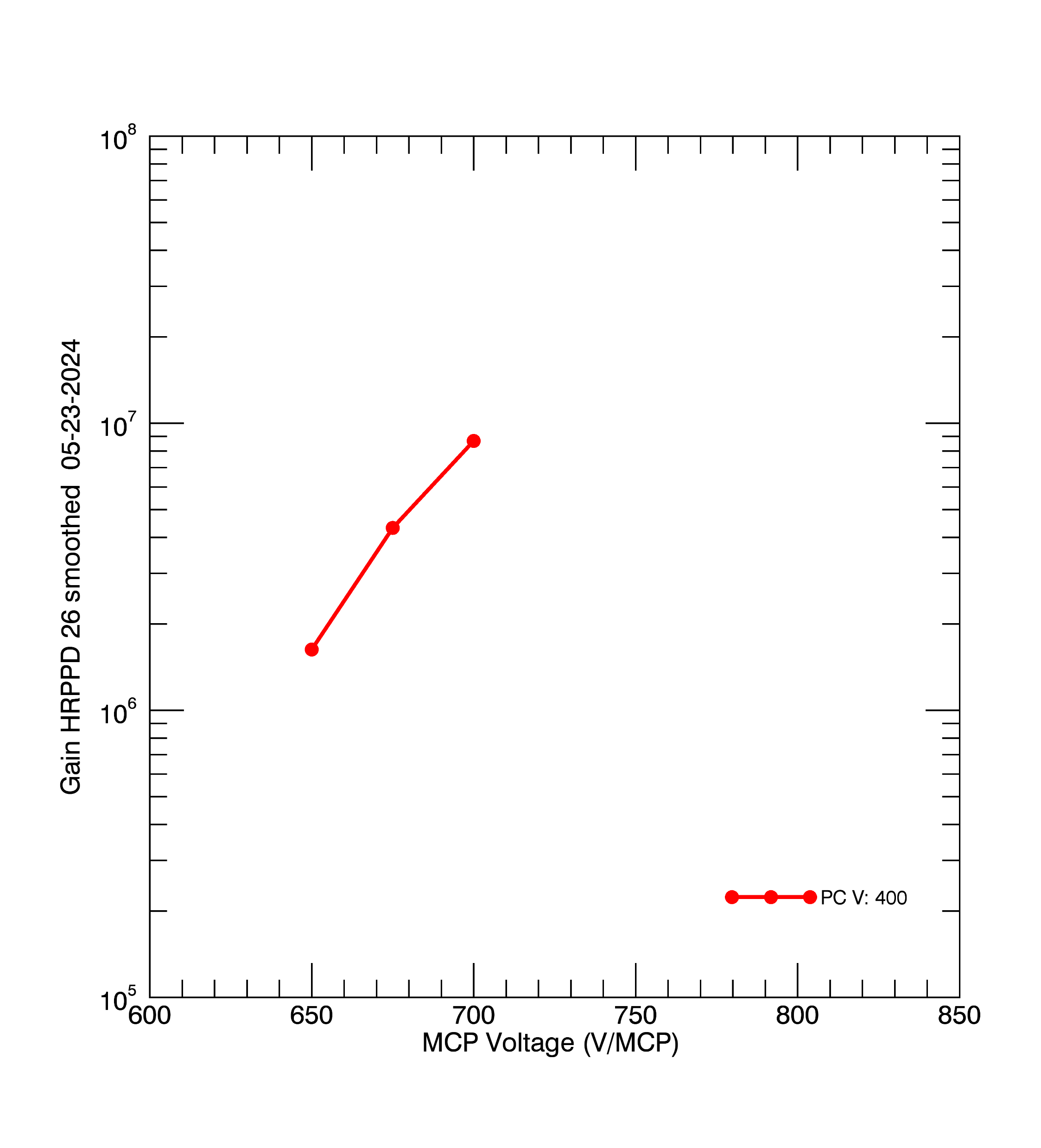 400 V on photocathode
HRPPD 26 Dark Rates
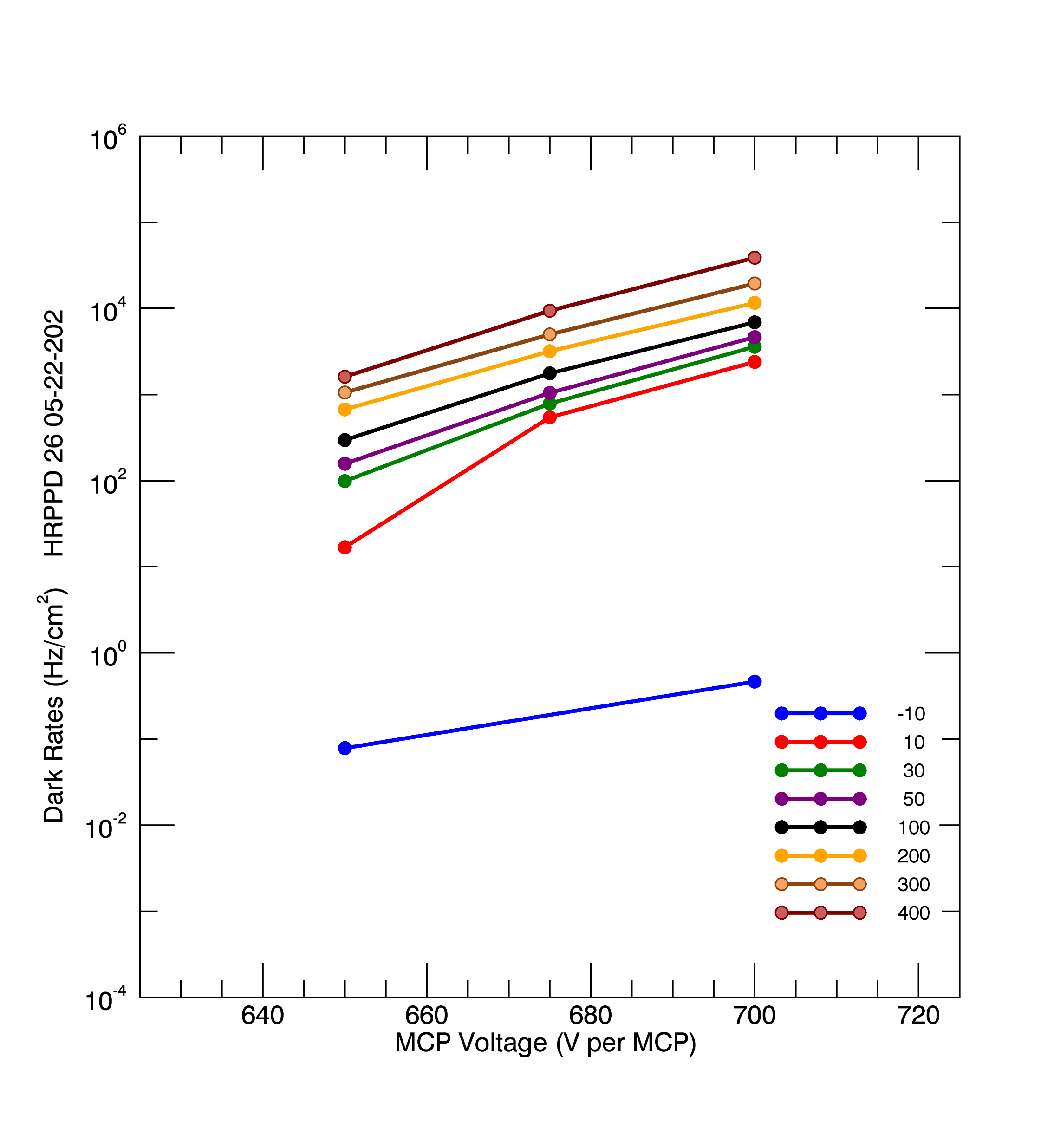 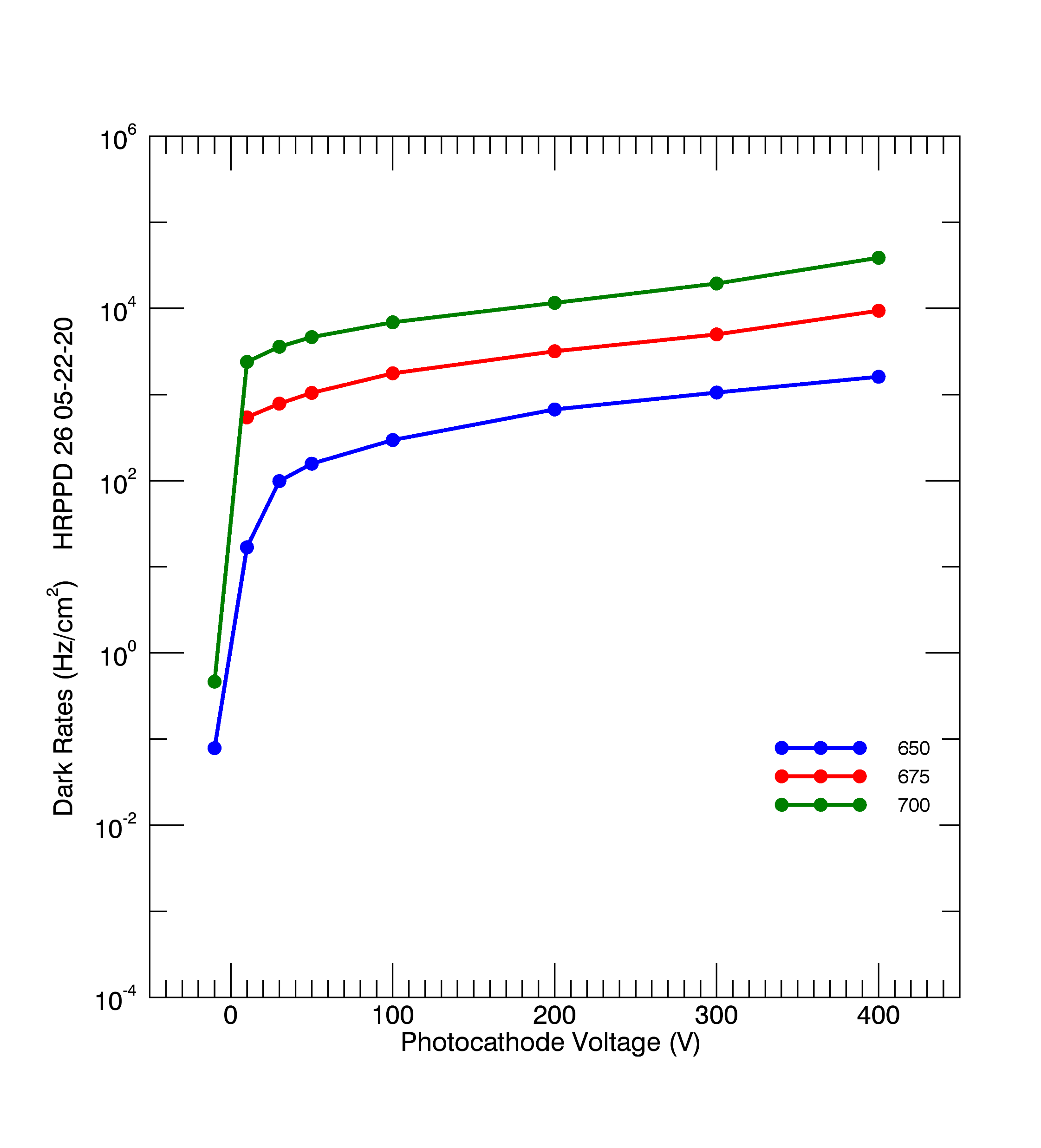 Quantum Efficiency
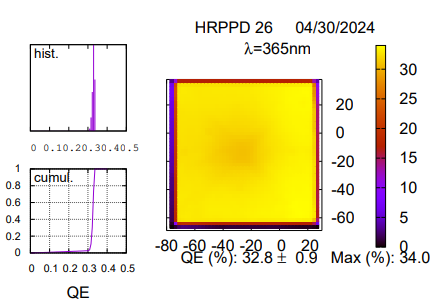 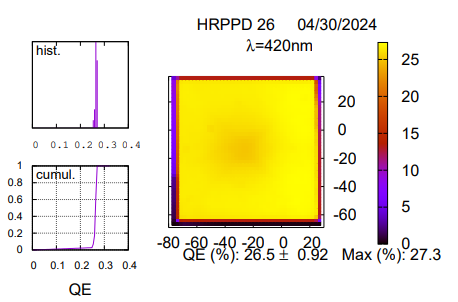 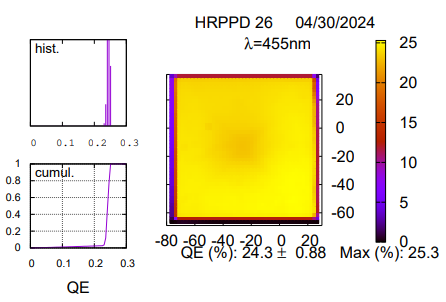 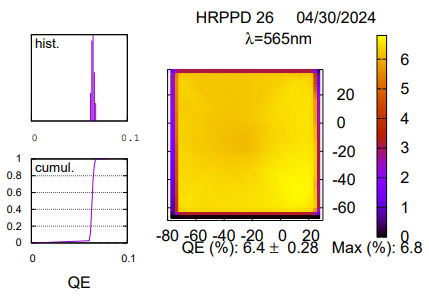 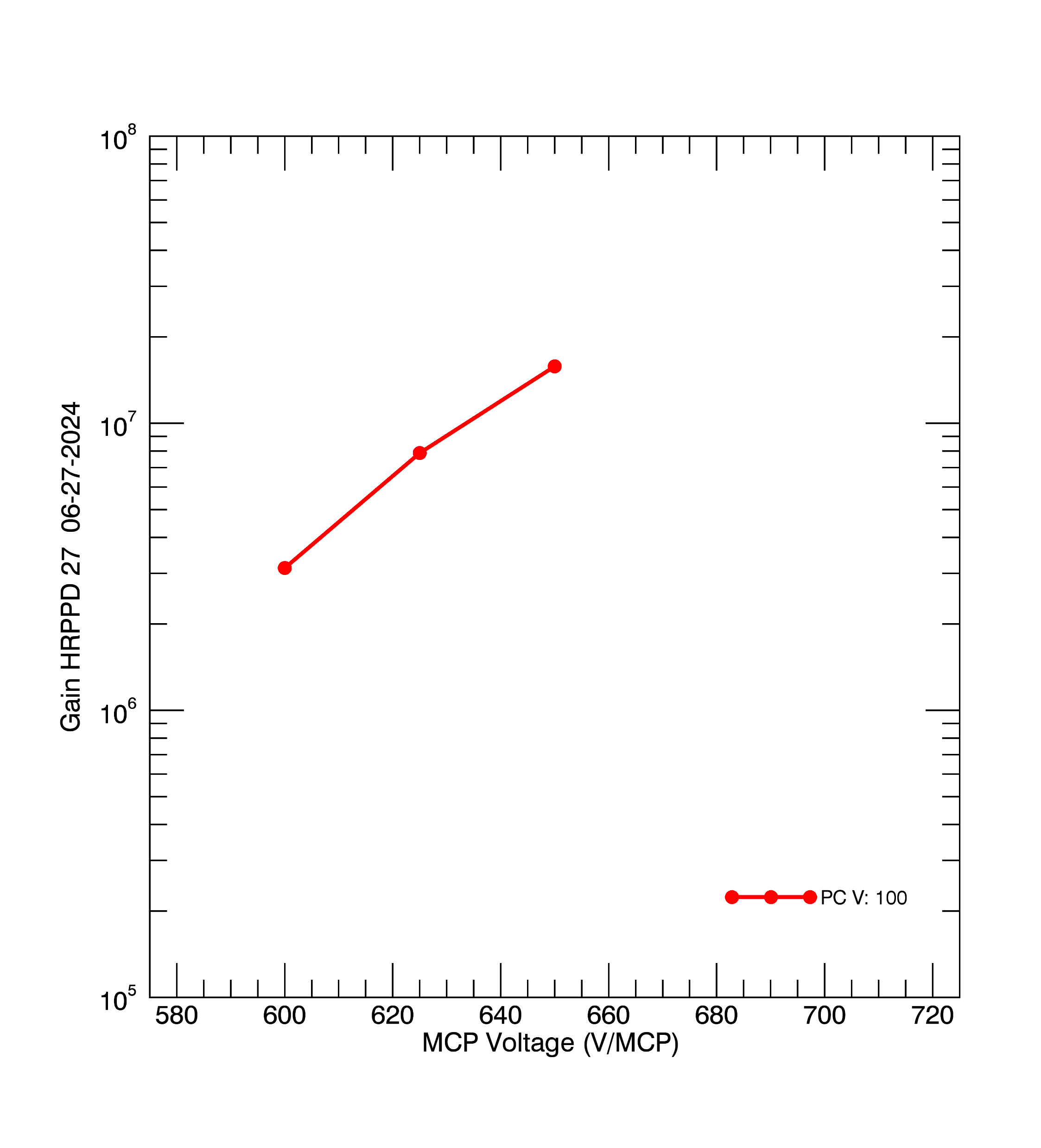 HRPPD 27 Gain
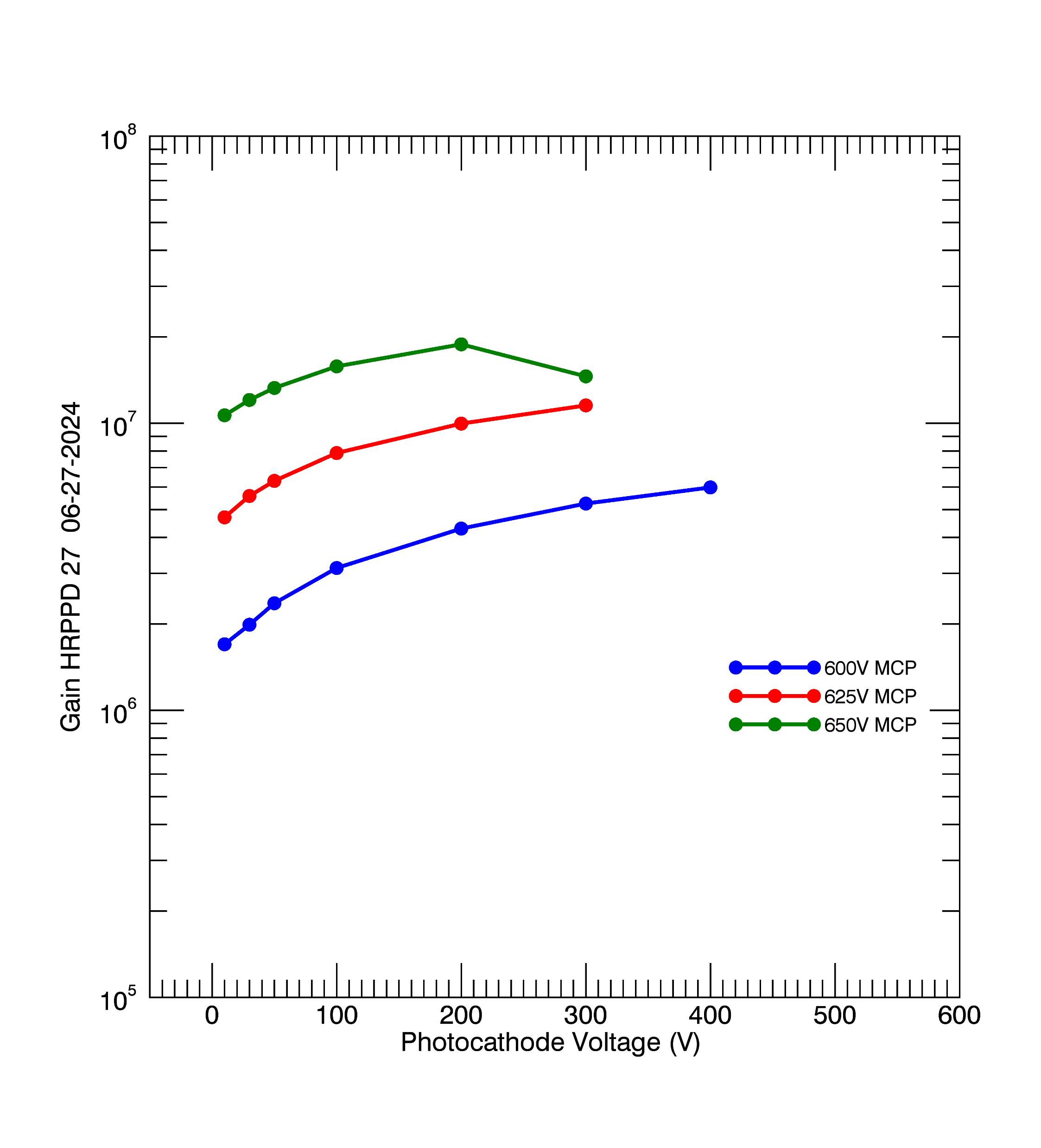 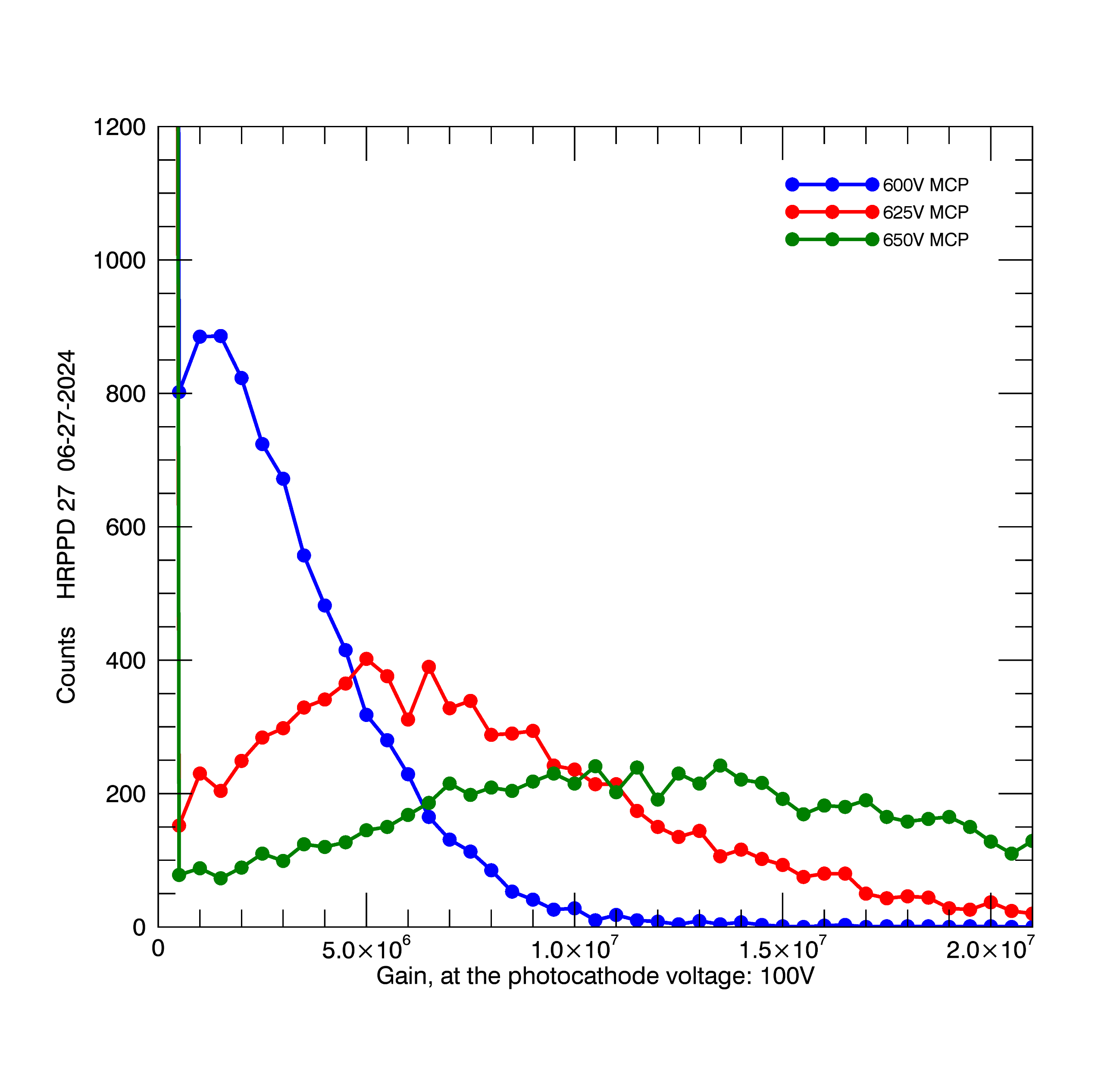 HRPPD 27 Dark Rates
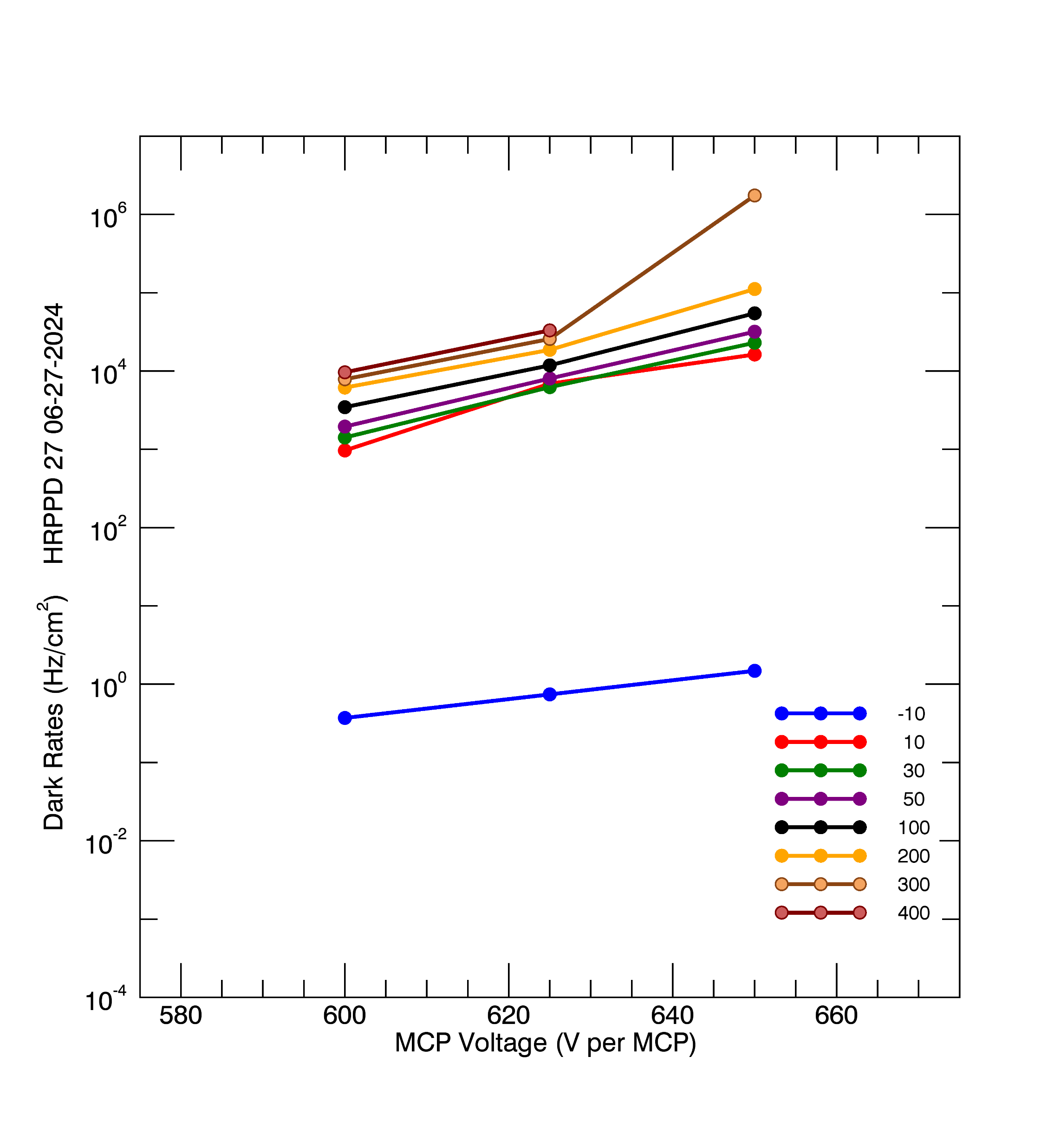 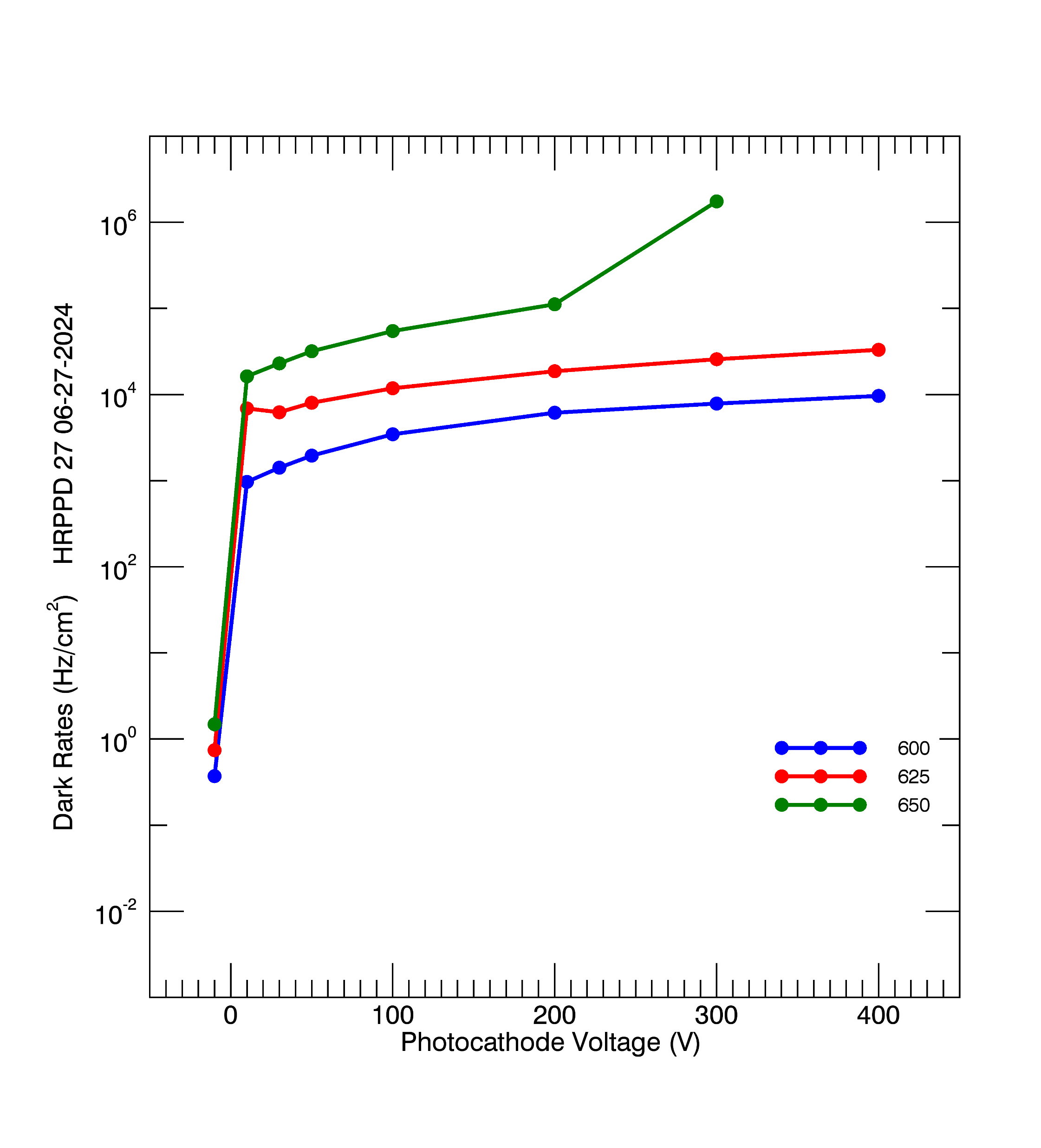 HRPPD 27 QE
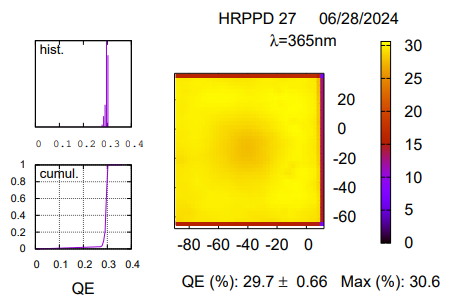